Ponovimo glasove!
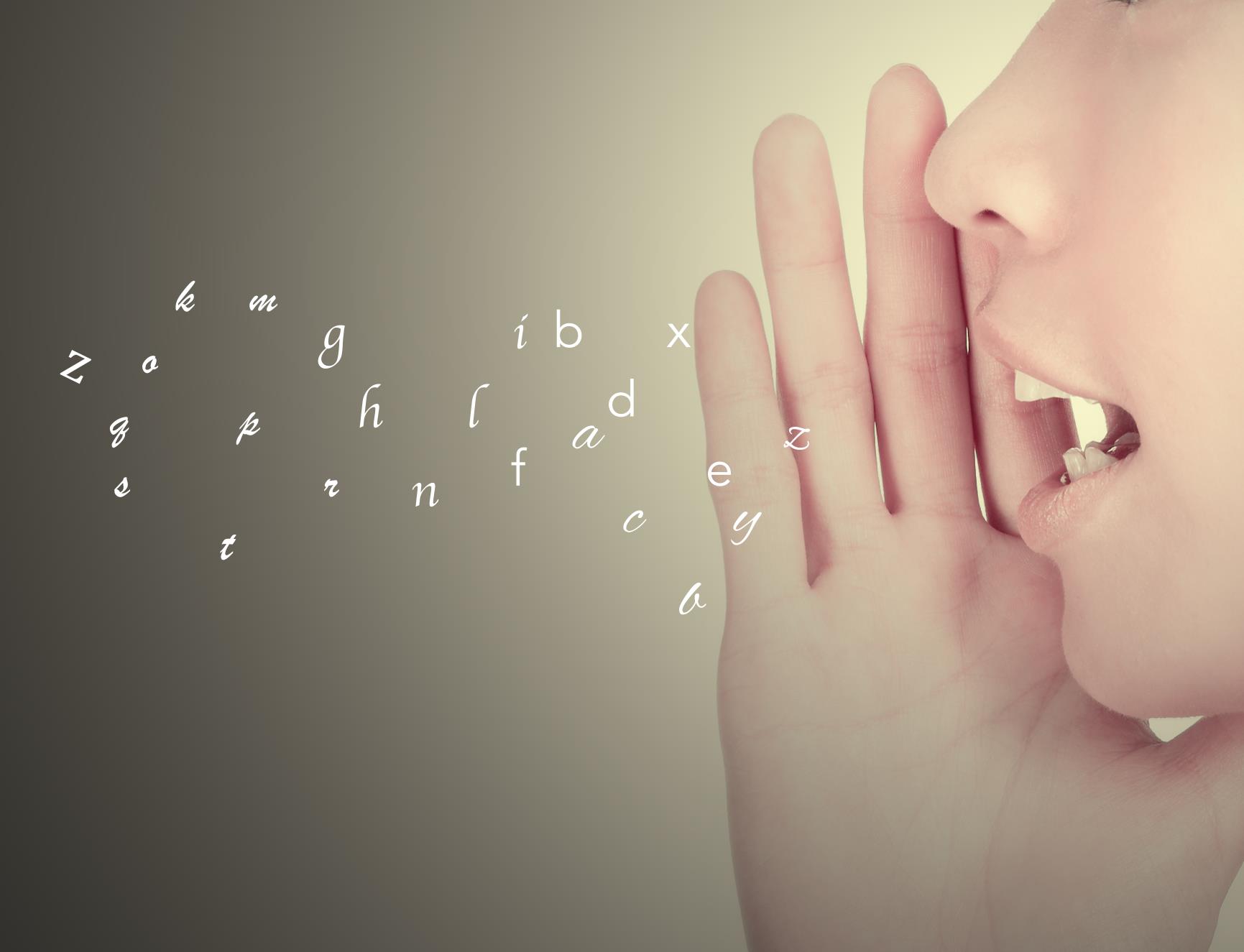 Kahoot
ZATVORNICI PO ZVUČNOSTI
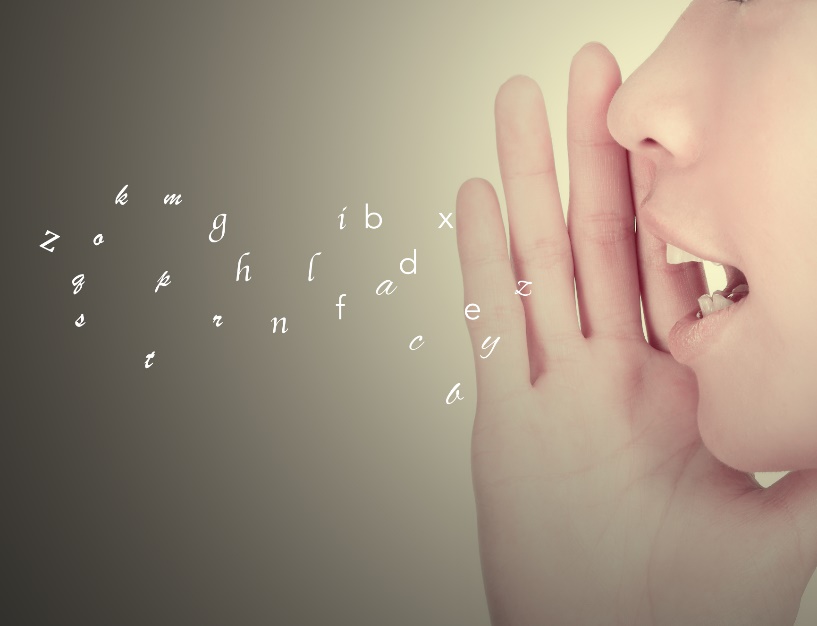 ZATVORNICI PO ZVUČNOSTI
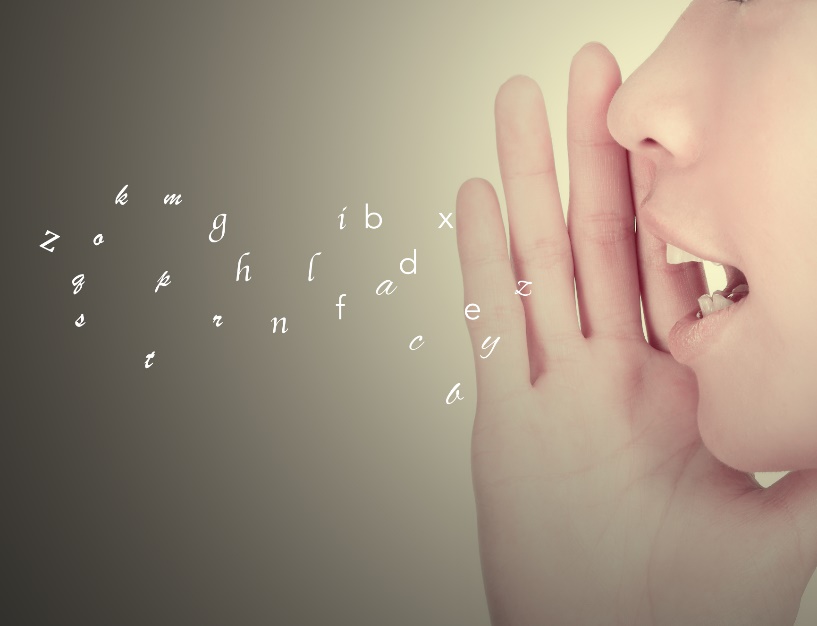 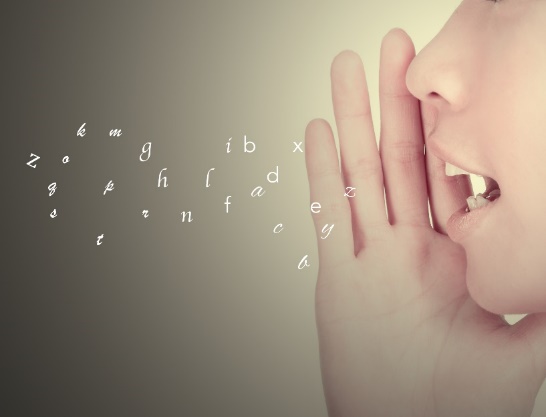 –
Podjela glasova po mjestu tvorbe:
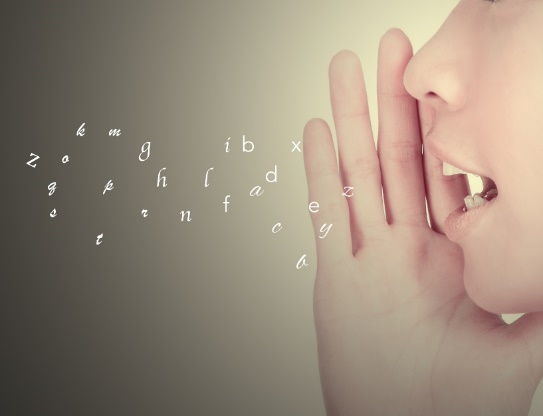 –
Podjela glasova po mjestu tvorbe:
GLASOVNE PROMJENE
Palatalizacija
Sibilarizacija
Nepostojano a i nepostojano e
Jotacija
Jednačenje suglasnika po zvučnosti
Jednačenje suglasnika po mjestu tvorbe
Ispadanje glasova
Kraćenje ije/je i duljenje ije/je
Vokalizacija
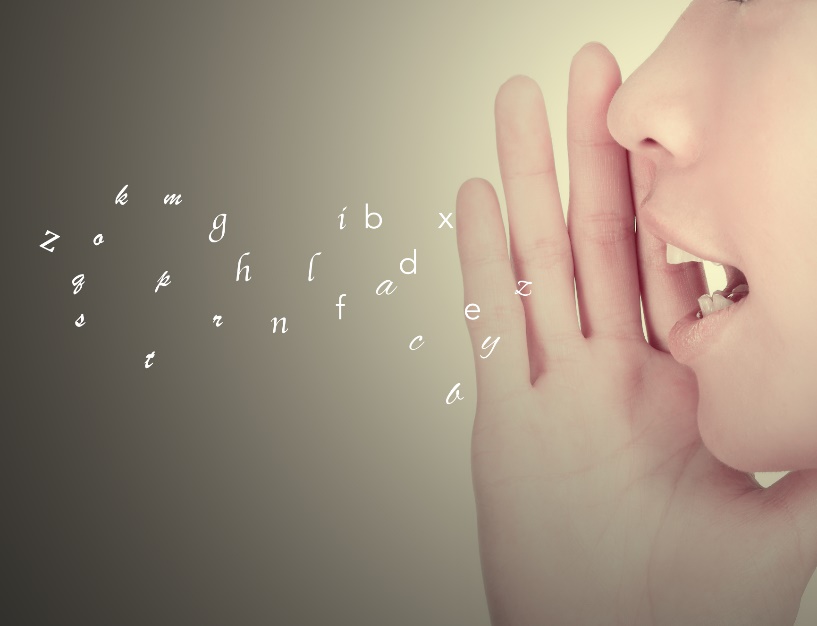 GLASOVNE PROMJENE
Jednačenje suglasnika po zvučnosti
Jednačenje suglasnika po mjestu tvorbe
Ispadanje glasova
Kraćenje ije/je i duljenje ije/je
Vokalizacija
Koja glasovna promjena nedostaje?
Palatalizacija

Nepostojano a i nepostojano e


Jednačenje suglasnika po mjestu tvorbe
Ispadanje glasova
Kraćenje ije/je i duljenje ije/je
Vokalizacija
Koja glasovna promjena nedostaje?
Nepostojano a i nepostojano e
Jotacija
Jednačenje suglasnika po zvučnosti



Vokalizacija
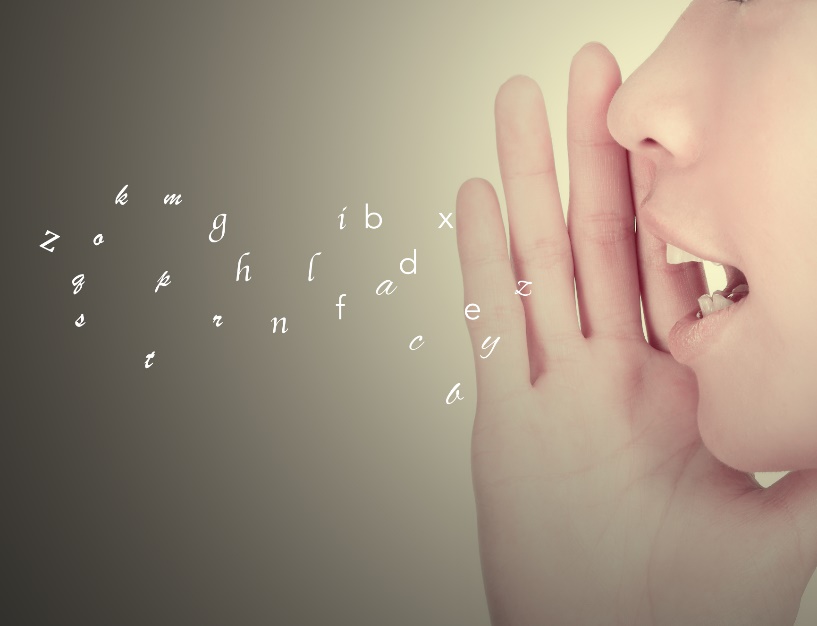 GLASOVNE PROMJENE
PALATALIZACIJA I SIBILARIZACIJA
PREPIŠI TOČNO:
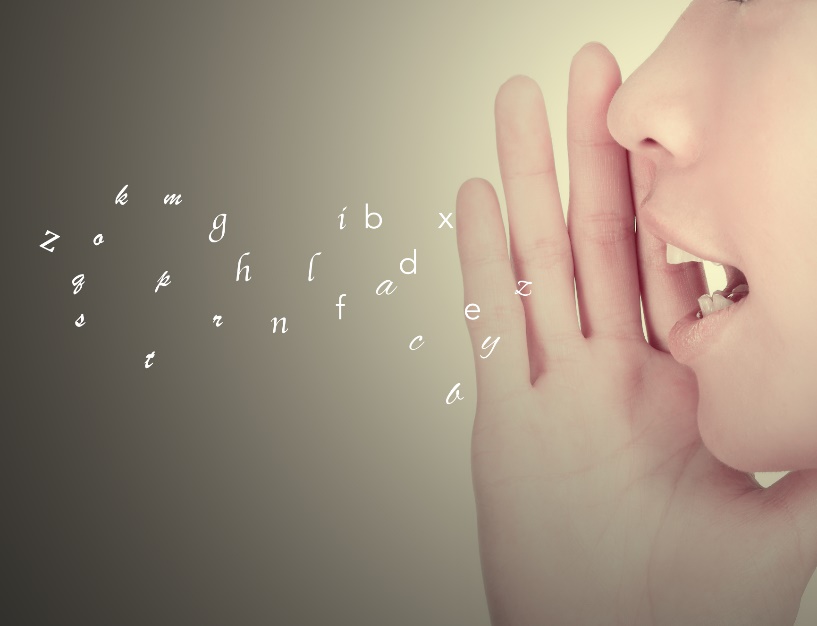 Junaki su rekli : „Boge, zašto nismo uspjeli?”
GLASOVNA PROMJENA 1.RIJEČ: 
GLASOVNA PROMJENA 2. RIJEČ:
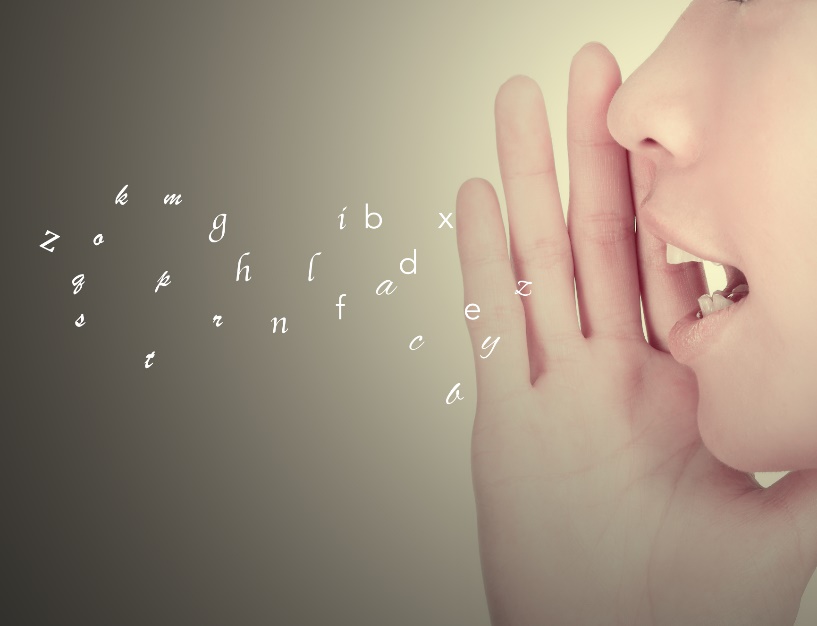 GLASOVNE PROMJENE
VJEŽBA
Palatalizacija                       k,g,h + e,i =č,ž,š
Sibilarizacija                        k,g,h + i =c,z, s
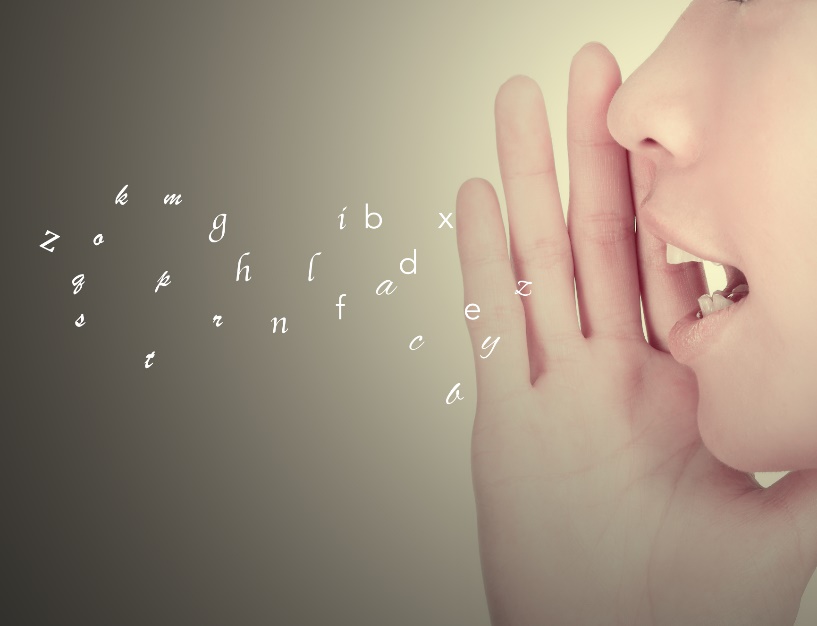 Riješi što prije u paruPREPOZNAJ GLASOVNE PROMJENE
trbuh- trbusi
majka – majci 
junak- junačina
bog-bože
kruh- kruše
glad- glađu
klicati- kličem
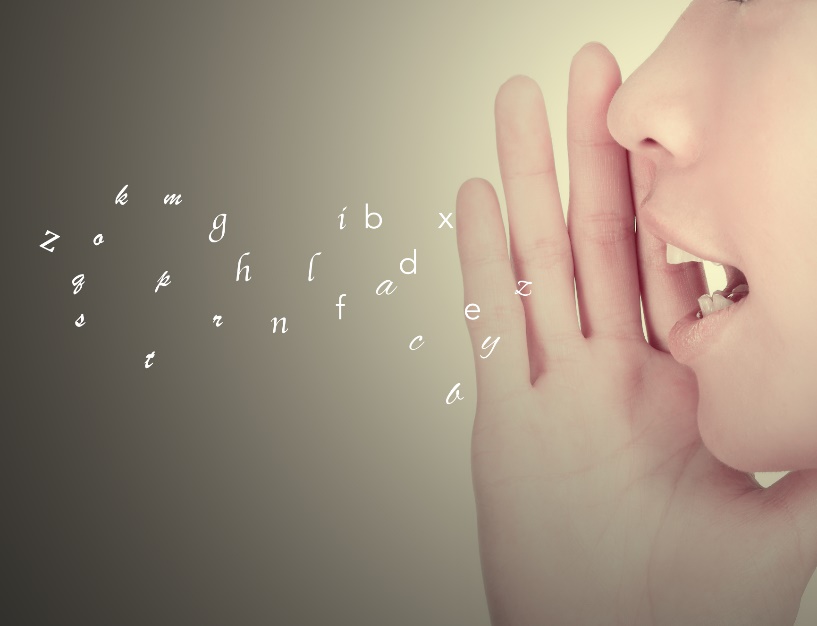 ?
glad- glađu
klicati- kličem
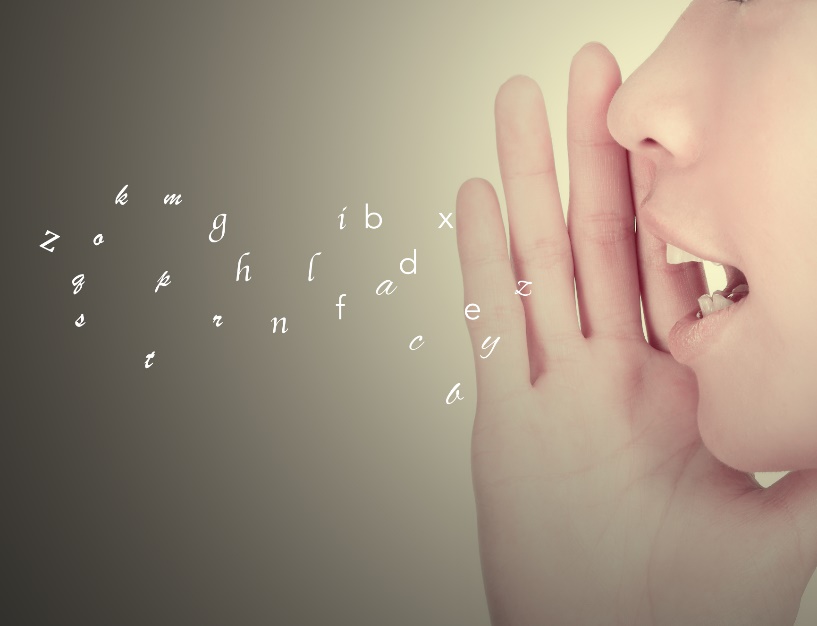 JOTACIJA – stapanje suglasnika s glasom j u novi nepčani suglasnik
https://www.youtube.com/watch?v=NWDHdlVE4G0- online nastava
t+j – ć (žut – žutji – žući)
d+j – đ (mlad – mladji – mlađi)
h+j – š (suh – suhji – suši)
s+j – š (visok – visji – viši)
z+j – ž (brz – brzji – brži)
g+j – ž (drag – dragji – draži)
c+j – č (micati – micjem – mičem)
k+j – č (jak – jakji – jači)
l+j – lj (posoliti – posoljen)
n+j – nj (puniti – punjen)
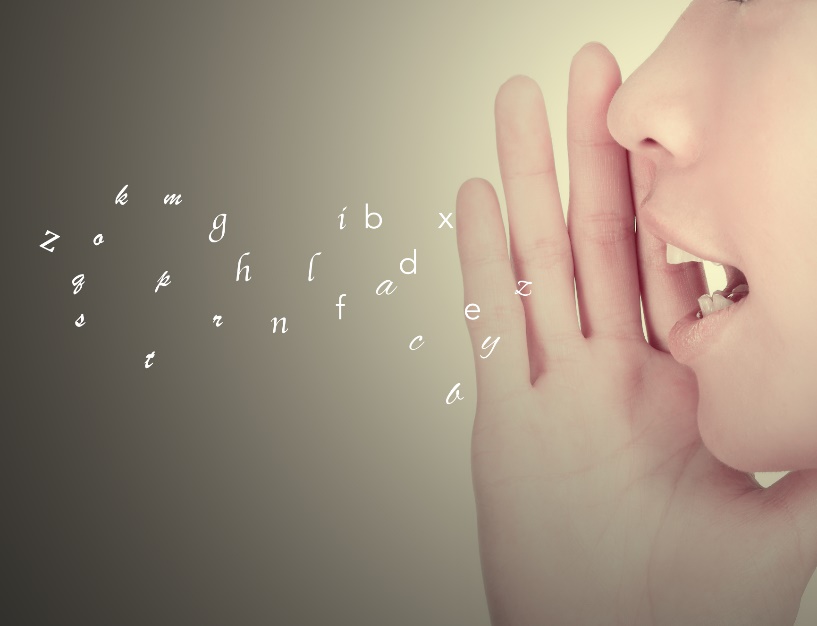 NEPOSTOJANO A
a koje se umeće između završnih dvaju suglasnika
igra- igara
stranac- stranca
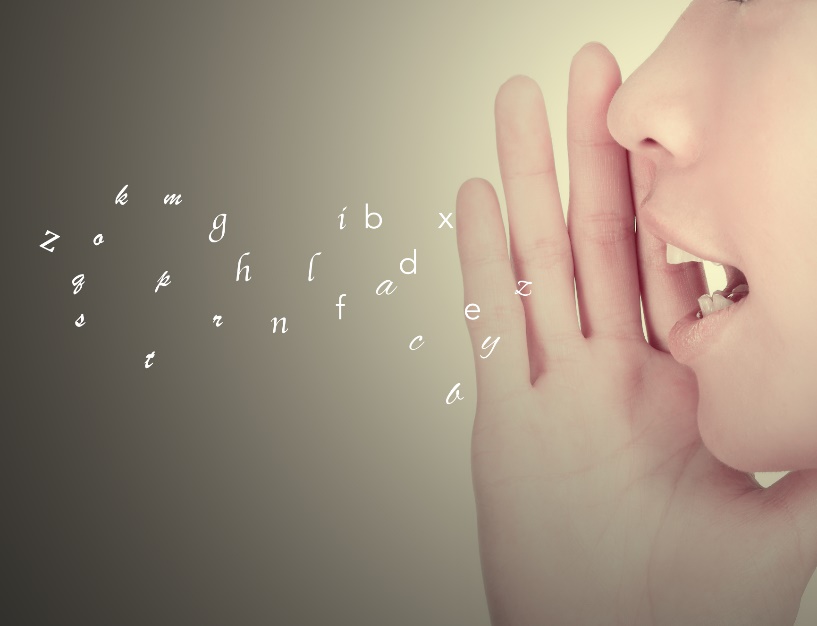 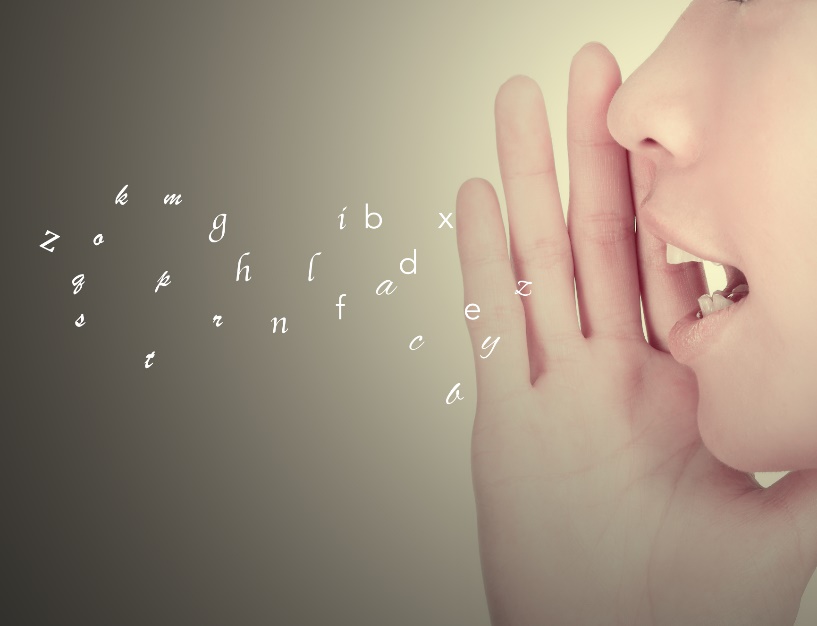 GLASOVNE PROMJENE
JEDNAČENJE PO ZVUČNOSTI I MJESTU TVORBE
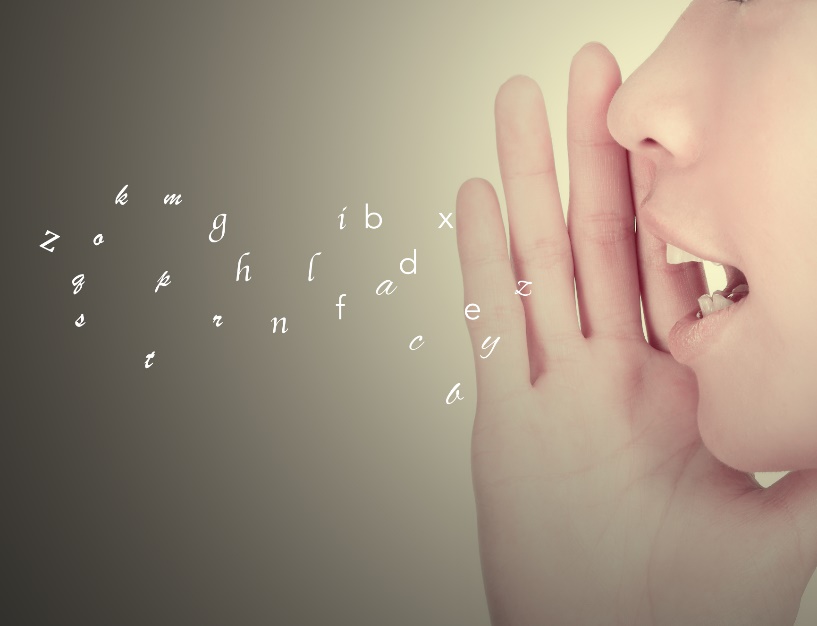 PREPIŠI TOČNO:
Voznja je duga i traje četiri sata. Za to vrijeme grickat ćemo orahčiće i razne sladke proizvode. Razmišljat ćemo i o stanbenome problemu koji nas muči.
JEDNAČENJE PO ZVUČNOSTI
Dva se uzastopna glasa različite zvučnosti jednače.
poljubac- poljupca
Z
B
B
B
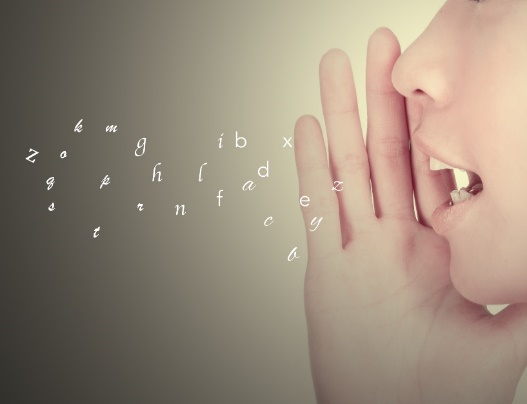 https://www.youtube.com/watch?v=ip0ZDr1I1KA  online nastava
JEDNAČENJE PO MJESTU TVORBE
Dva uzastopna glasa različita po mjestu tvorbe jednače se.
 
grozd→ grozđe→ grožđe
N
N
Z
N
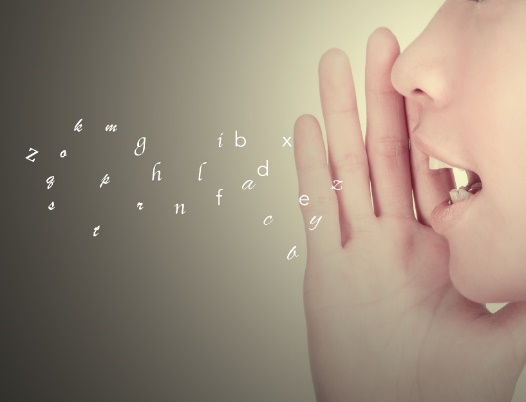 https://www.youtube.com/watch?v=CIkUg9wBYMs –online nastava
KRAĆENJE IJE/ JEDULJENJE IJE/JE
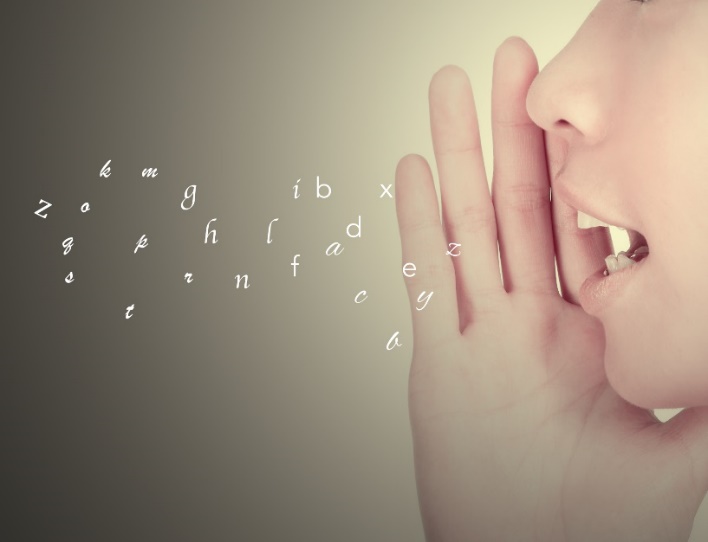 KRAĆENJE IJE/JE
dijete- djeca      ije→je  (imenice)
bijel- bjelji          ije→je (pridjevi)
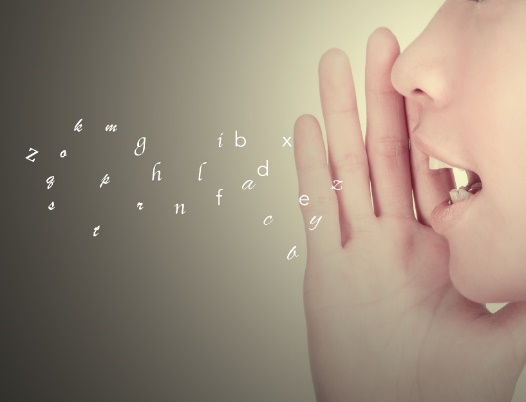 Duljenje ije/je
razumjeti- razumijevati
         je→ije
leći-lijegati
      e→ije
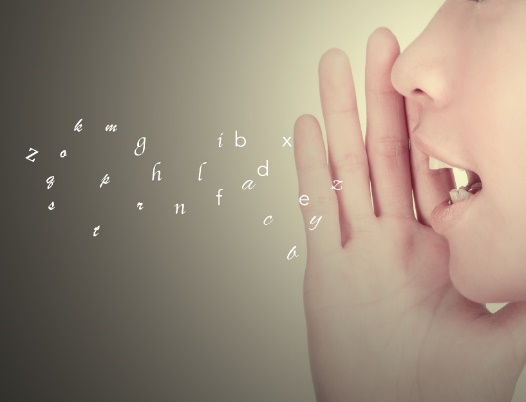 Vokalizacija- zamjena l sa o
misao-misli, orao-orla
radio- radila
Ponavljanje
https://wordwall.net/hr/resource/236224/glasovne-promjene-8-razred
Kahoot
https://jezicneigre.com/hr/utipkaj-rijeci-glasovne/